Bread Proofing
1
What is proofing:
Proofing is a method of leavening

Proofing means to allow the bread dough to rise at elevated humidity and temperature
2
Types of Proofing
Intermediate Proofing



       Final Proofing
3
Types of Proofing
Intermediate Proofing

        It  compensate the loss of co2
        At 37c°

        Relative humidity 75%
       	for 10-20 minutes
4
Final Proofing
Final Proofing at Temp 35c° to 37c°

    Relative Humidity 85%

     for 60 minute
5
Objective of proofing
Increase the volume
Improve Flavor
Relax the dough
Proper  shape and Texture
Redistribution of moisture
6
What Happen in Proofing
In Proofing starch converted sugar and dextrin

Yeast produce the co2 and alcohol 

Co2 Diffuse into the dough 

Dough Rise its volume (60-70%)
7
Proofing Equipment
Dough Proofer
8
Proofing Equipment
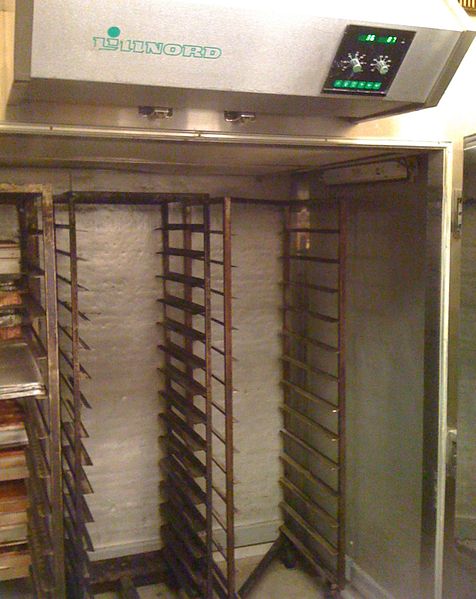 Proofer Chamber
9
Critical Points for Proofing
Over Proofing


Under Proofing
10
Over Proofing
Bread are over from the pan

     Bread are not proper shape

    Cracks are present on the bread

     Poor flavor
11
Over Proofing
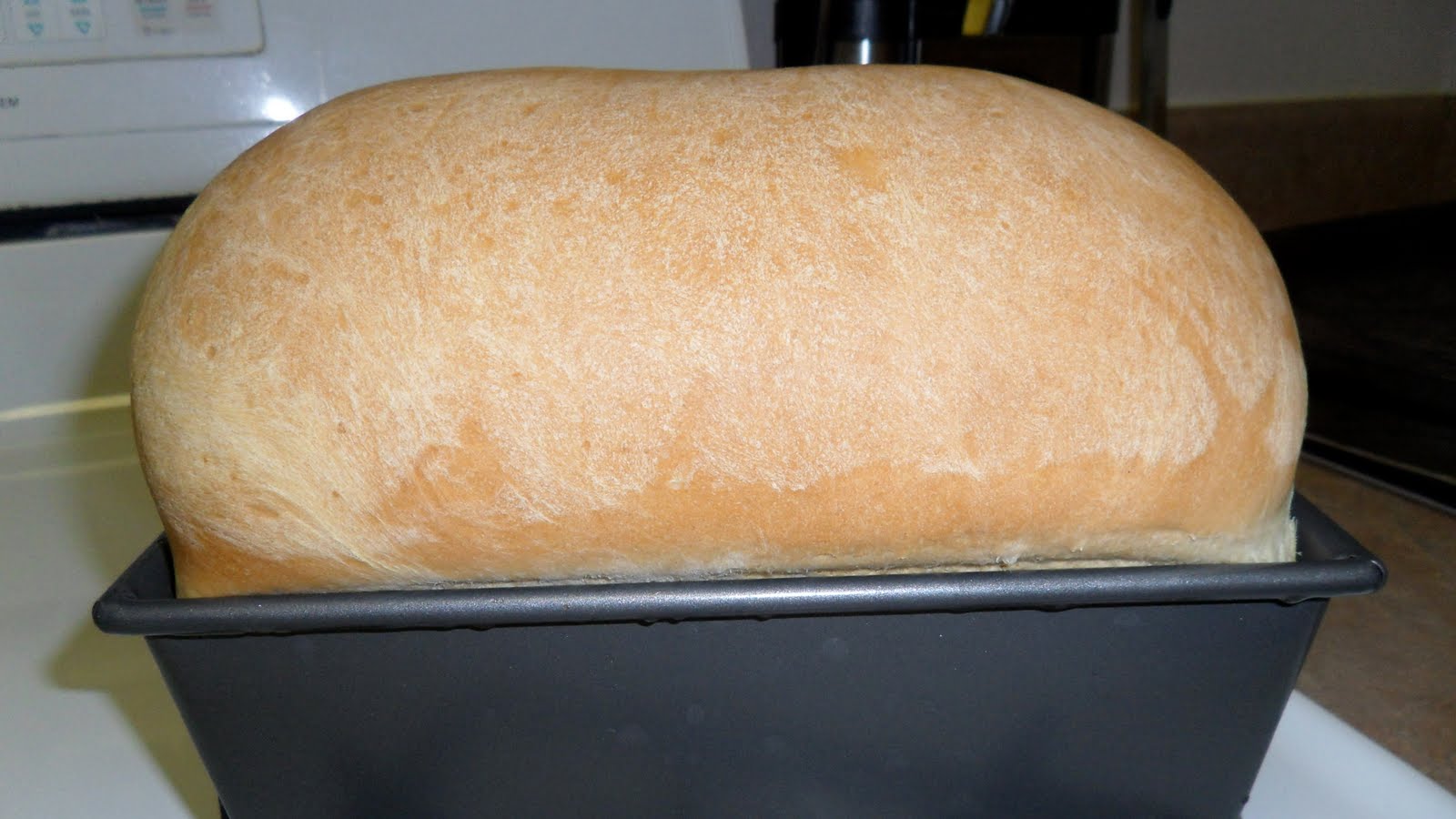 12
Under Proofing
Bread are crumby

     Bread loose the texture

     Bread are de shapped 

     Crust broken

     Poor flavor

    Bread are not proper volume
13
Under Proofing
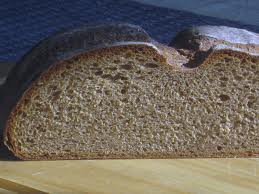 14
Proper Proofing
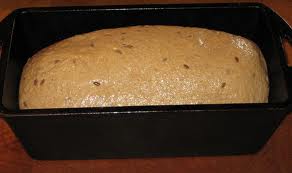 15
Proofing Test
Test Is done by Thumb Impression
16